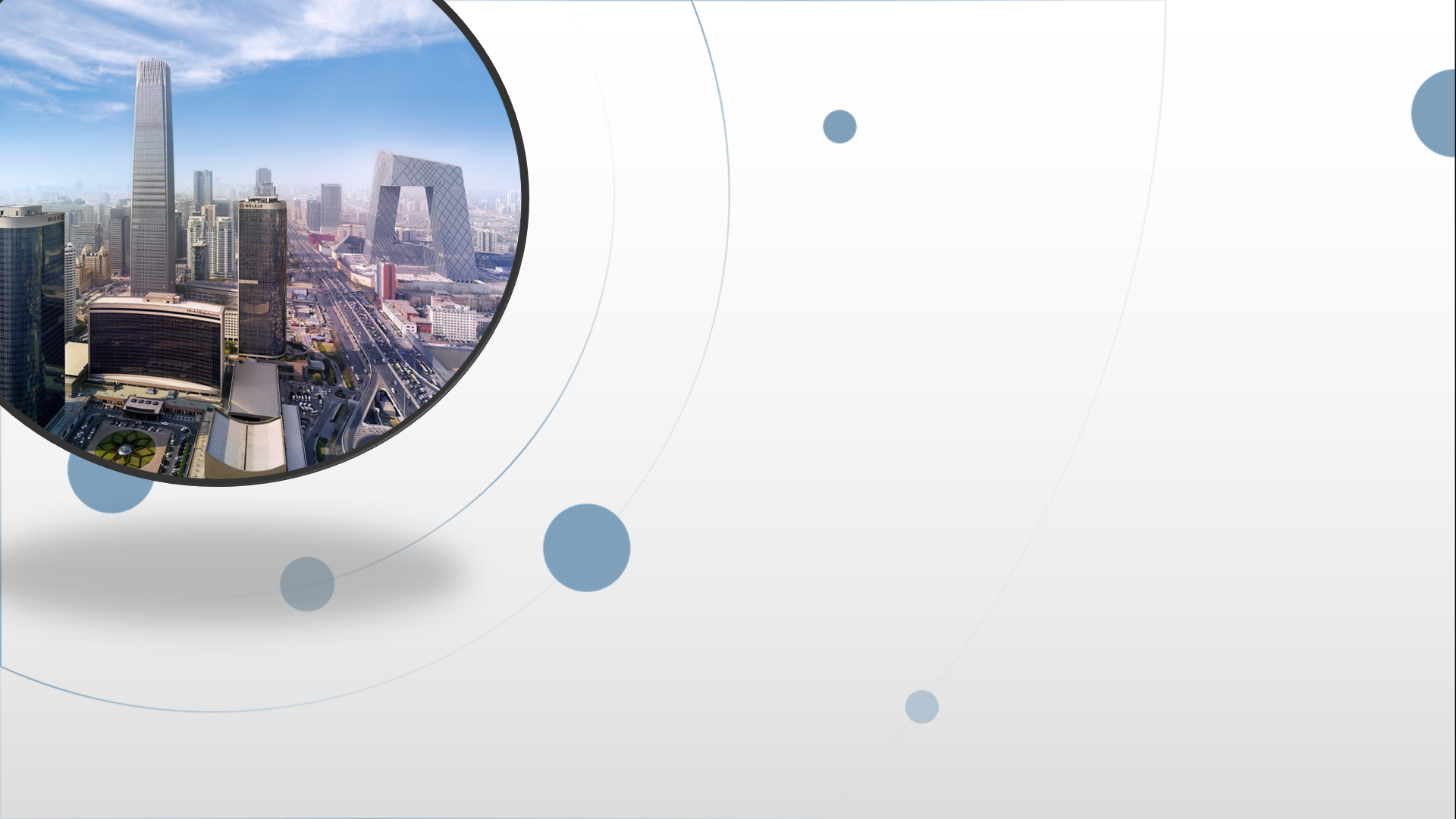 朝阳区线上课堂·高一年级化学
钠及其化合物性质与应用
清华大学附属中学朝阳学校  马洪武
学习目标
1．从钠的原子结构体会钠的强还原性，并回顾相关反应，  
      了解钠单质的制备方法。
2．复习回顾常见含钠化合物的相关性质。
学法指导
本节课将从钠的原子结构分析回顾钠单质的强还原性，从氧化还原角度认识相关反应，体会结构决定性质。
        从电解水迁移到电解熔融NaCl，了解钠单质的制备方法。
        运用比较的方法，复习回顾碳酸钠和碳酸氢钠的性质。
环节1 从钠的原子结构回顾性质
4Na + O2 === 2Na2O
与O2：
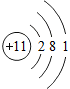 2Na + O2 === Na2O2
强还原性
Na
点燃
与Cl2：
2Na + Cl2 === 2NaCl
2Na + 2H2O == 2NaOH + H2↑
与H2O：
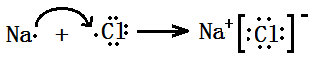 与CuSO4溶液：先与水反应
一定条件下与TiCl4、Fe2O3、CO2等反应
钠的保存：煤油或石蜡油中
钠的制备：电解法
环节2 从电解水认识钠的制备
工业通过电解NaCl生产金属钠：
（ NaCl熔点较高，为降低能耗，通常加入CaCl2从而把熔点降至约580℃ ）
1. NaCl固体不导电，如何实现
    NaCl导电的呢？
2. 粗钠会与Cl2重新生成NaCl么？
环节2 从电解水认识钠的制备
1.  NaCl固体不导电，如何实现NaCl导电的呢？
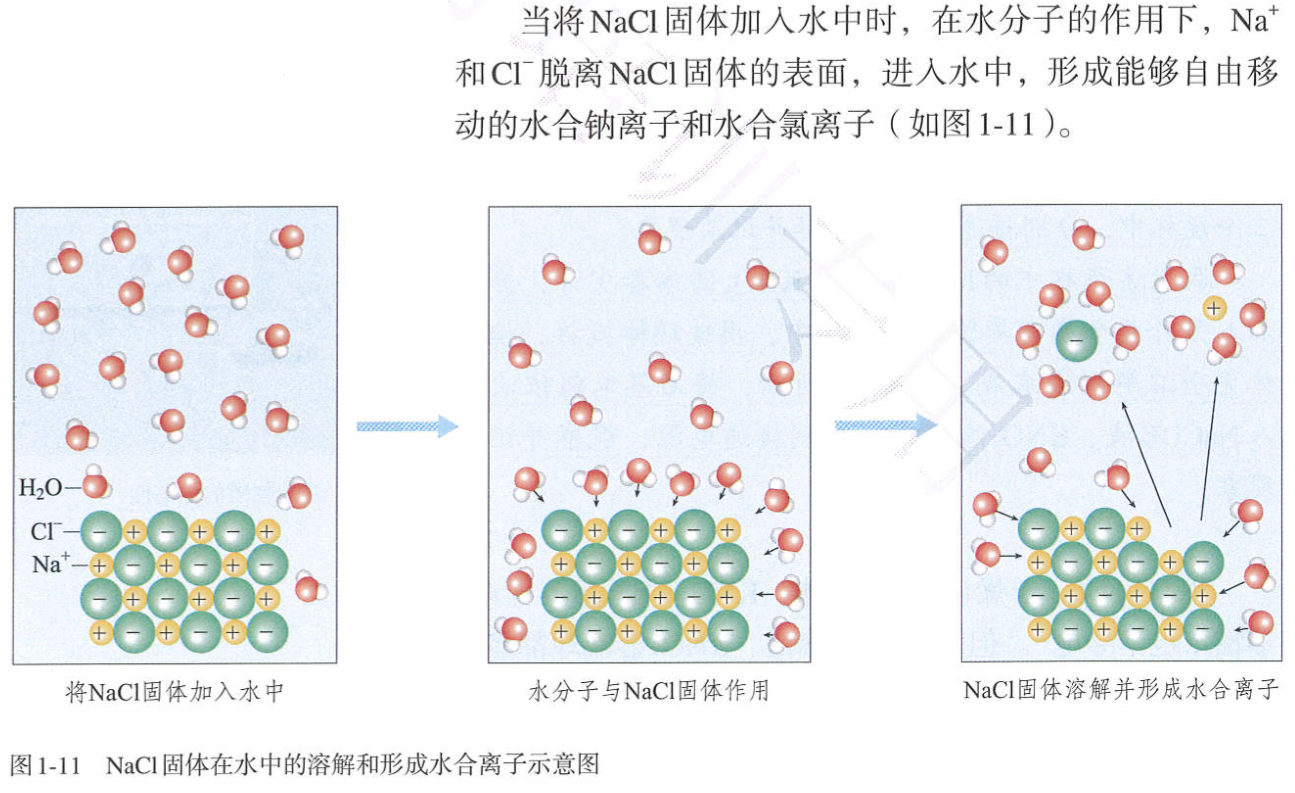 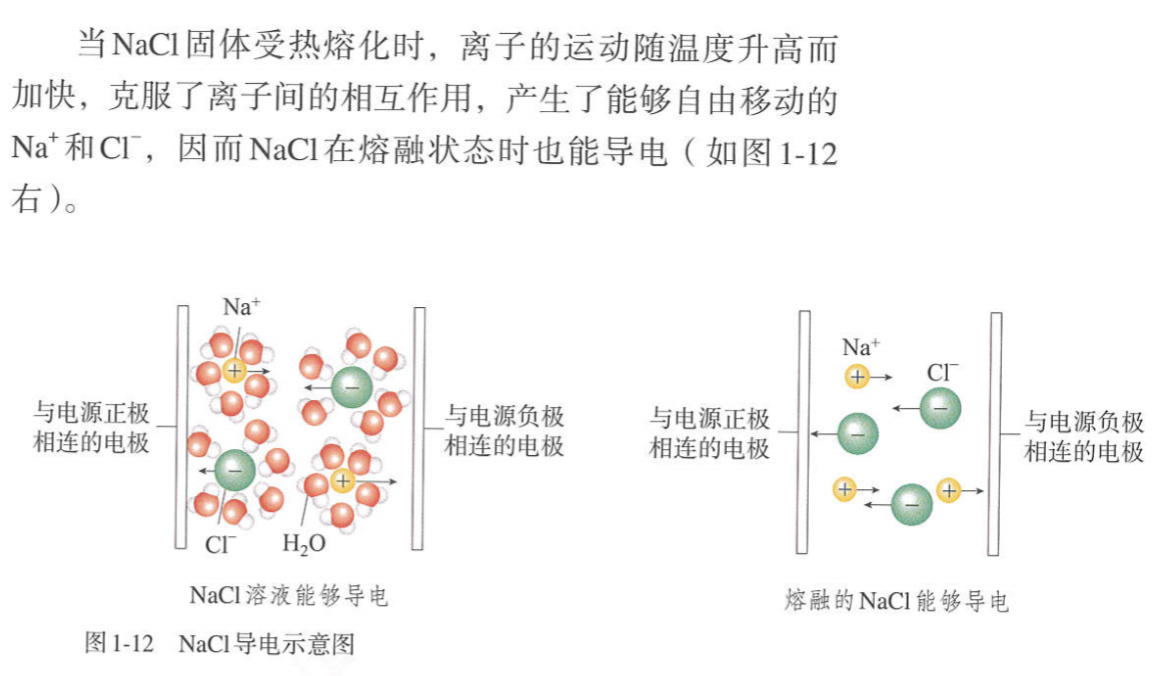 NaCl电离：NaCl == Na+ + Cl－
NaCl电离：NaCl == Na+ + Cl－
电解熔融NaCl：
电解NaCl溶液：
电解
电解
2NaCl（熔融）=== 2Na + Cl2↑
2NaCl + 2H2O === 2NaOH + H2↑ + Cl2↑
环节2 从电解水认识钠的制备
2. 粗钠会与Cl2重新生成NaCl么？
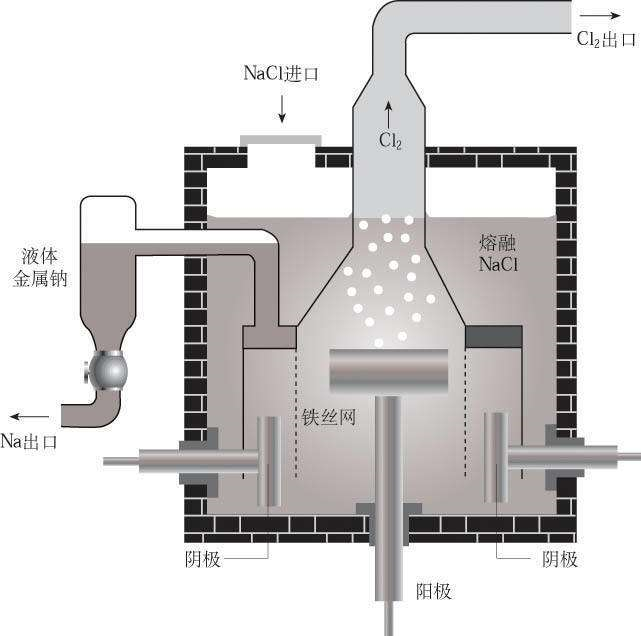 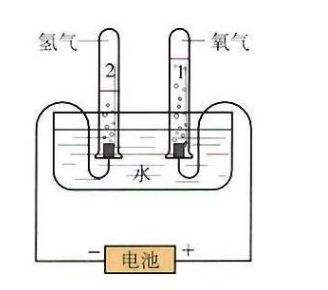 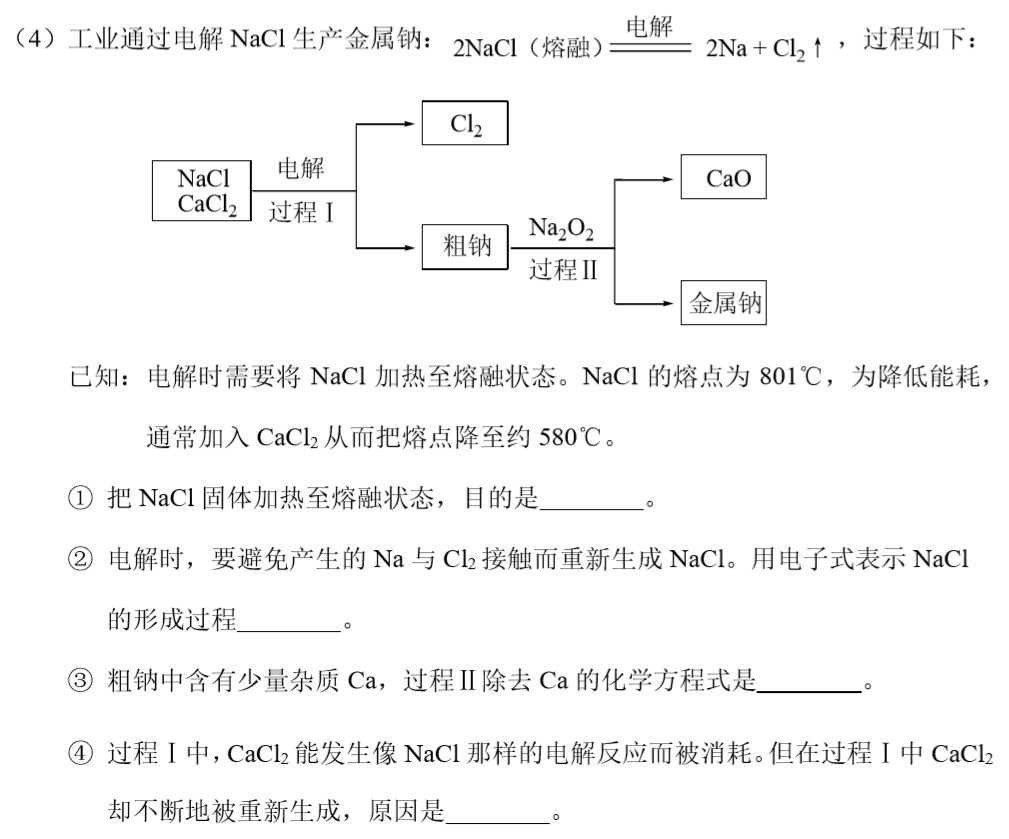 Ca + 2NaCl == CaCl2 + 2Na
环节3 回顾钠的化合物的性质
1.  过氧化钠（Na2O2）：
2Na2O2 + 2H2O == 4NaOH + O2 ↑
2Na2O2 + 2CO2 == 2Na2CO3 + O2
2.  碳酸钠和碳酸氢钠：
＞
放热          吸热
＞
＞
分步            生成CO2
白色沉淀       白色沉淀、气体
白色沉淀           白色沉淀
Na2CO3 + 2HCl == 2NaCl + H2O + CO2 ↑
NaHCO3 + HCl == NaCl + H2O + CO2 ↑
CaCl2 + Na2CO3 == CaCO3↓+ 2NaCl
CaCl2 + 2NaHCO3 == CaCO3 ↓ + H2O + CO2 ↑
Ca(OH)2 + Na2CO3 == CaCO3↓+ 2NaOH
Ca(OH)2 + NaHCO3 == CaCO3 ↓ + H2O + NaOH      （NaHCO3少量）
Ca(OH)2 + 2NaHCO3 == CaCO3 ↓ + 2H2O + Na2CO3（NaHCO3过量）
环节4  重温期末18题
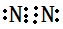 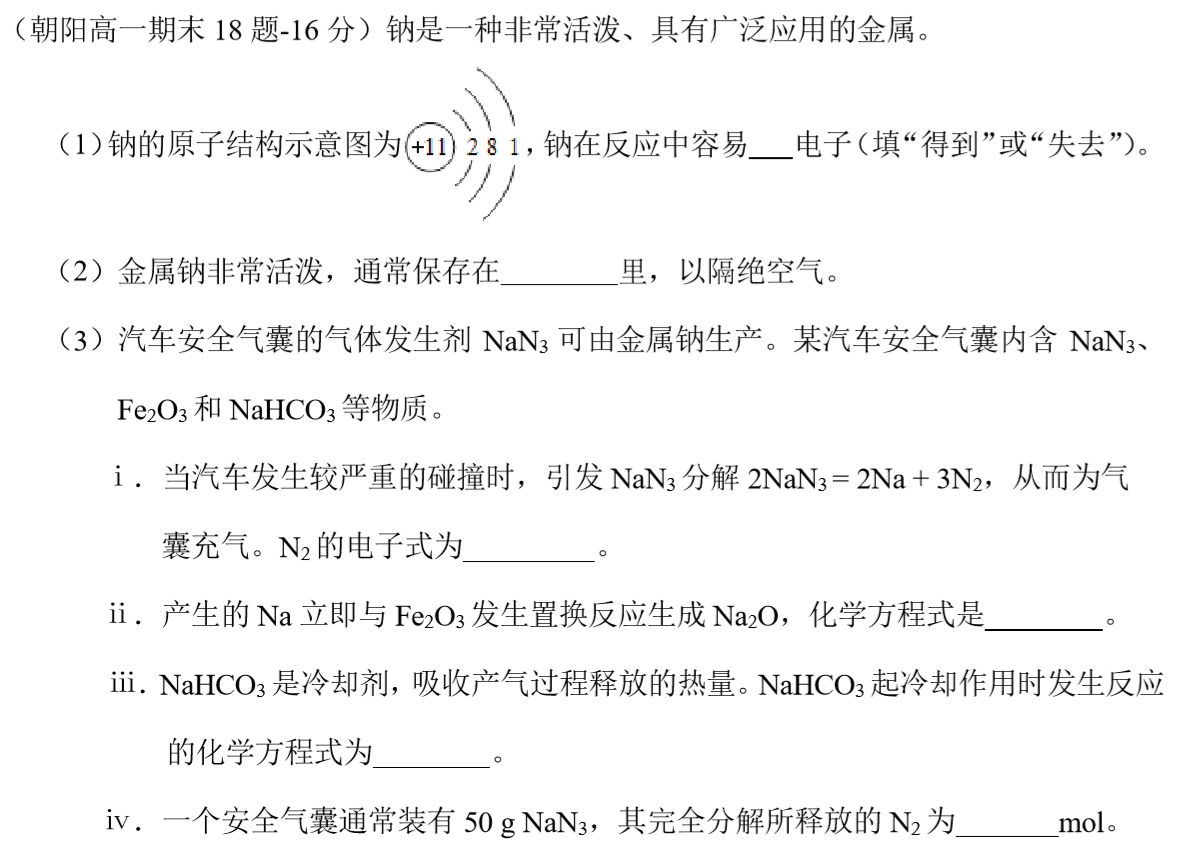 50g
65g/mol
n(NaN3) =             =       mol
2NaN3 == 2Na + 3N2 ↑
2                        3
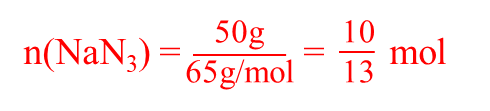 10
13
n(N2)
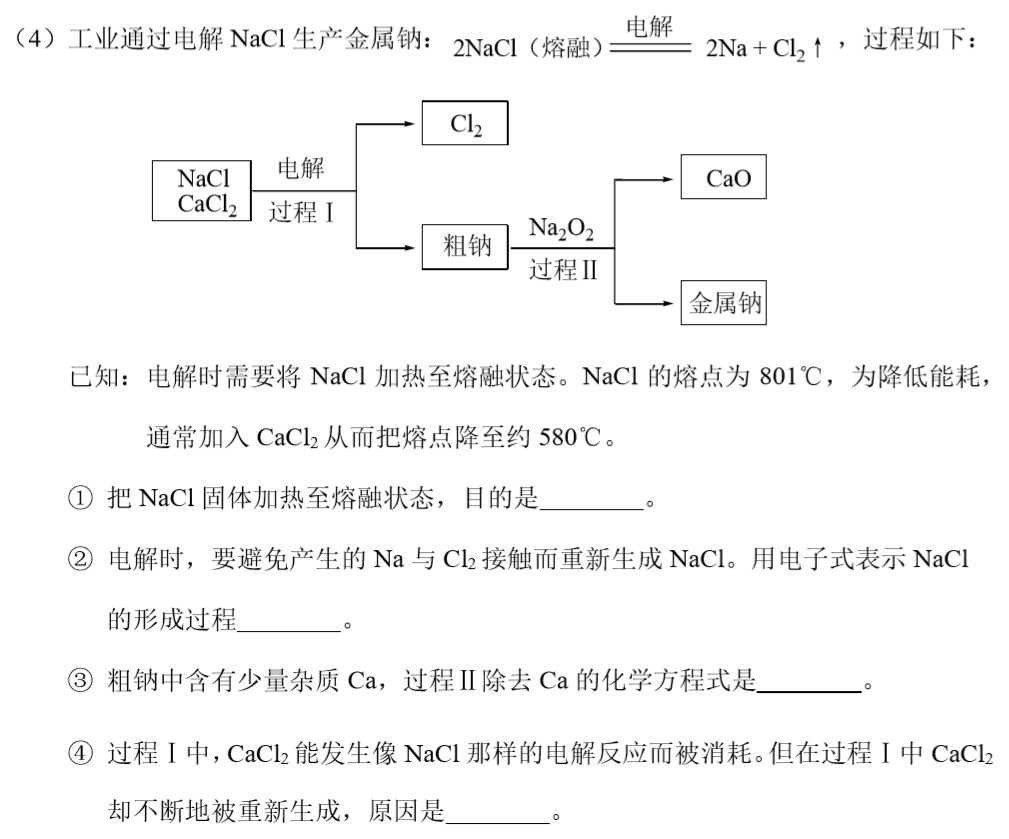 课堂小结
相关知识：
的强还原性及相关反应；
      与          的反应；
Na
Na2O2         H2O、CO2
Na2CO3和NaHCO3的性质……
重视教材，重视平时基础知识的积累；
重视方程式的书写；
重视已有知识的迁移；
以物质的量（  ）为核心的计算……
答题策略：
n
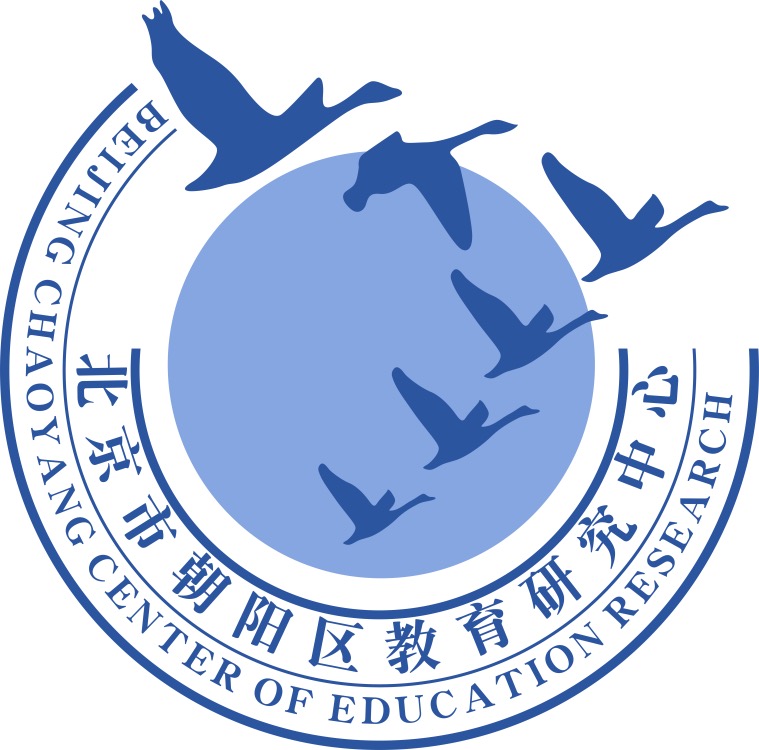 谢谢您的观看
北京市朝阳区教育研究中心  制作